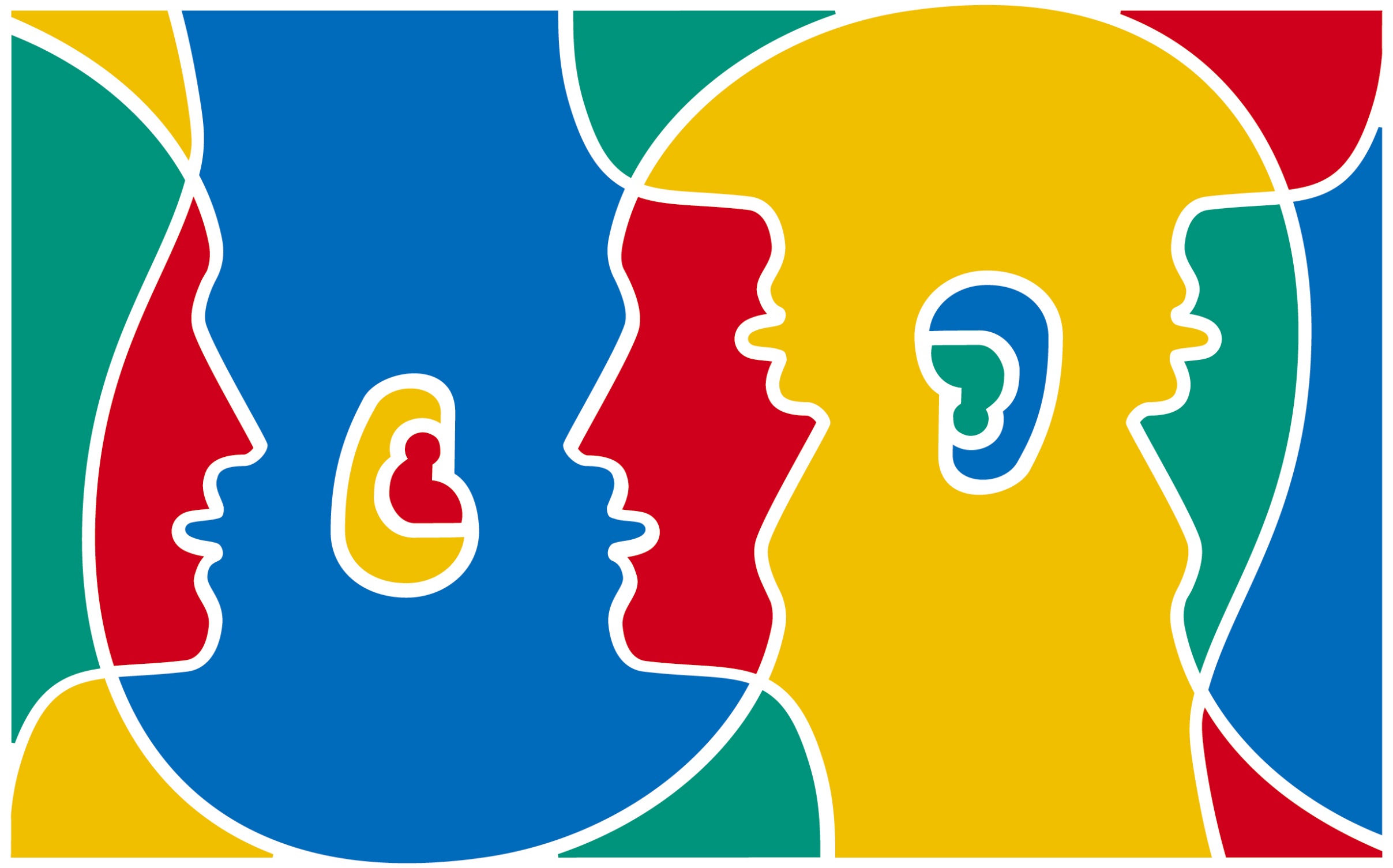 Európsky deň jazykov
Európsky deň jazykov
jeho korene siahajú do roku 2001, ktorý bol Európskym rokom jazykov;
 organizátormi ERJ boli Rada Európy a Európska únia a zapojilo sa doň 45 krajín;
 svojimi aktivitami poukázal na jazykovú rozmanitosť v Európe a vyjadril podporu jazykovému vzdelávaniu;
Úspech projektu Európsky rok jazykov a záujem národných spoluorganizátorov prispeli k tomu, že Rada Európy sa rozhodla vytvoriť každoročnú tradíciu a vyhlásila 26. september za Európsky deň jazykov.
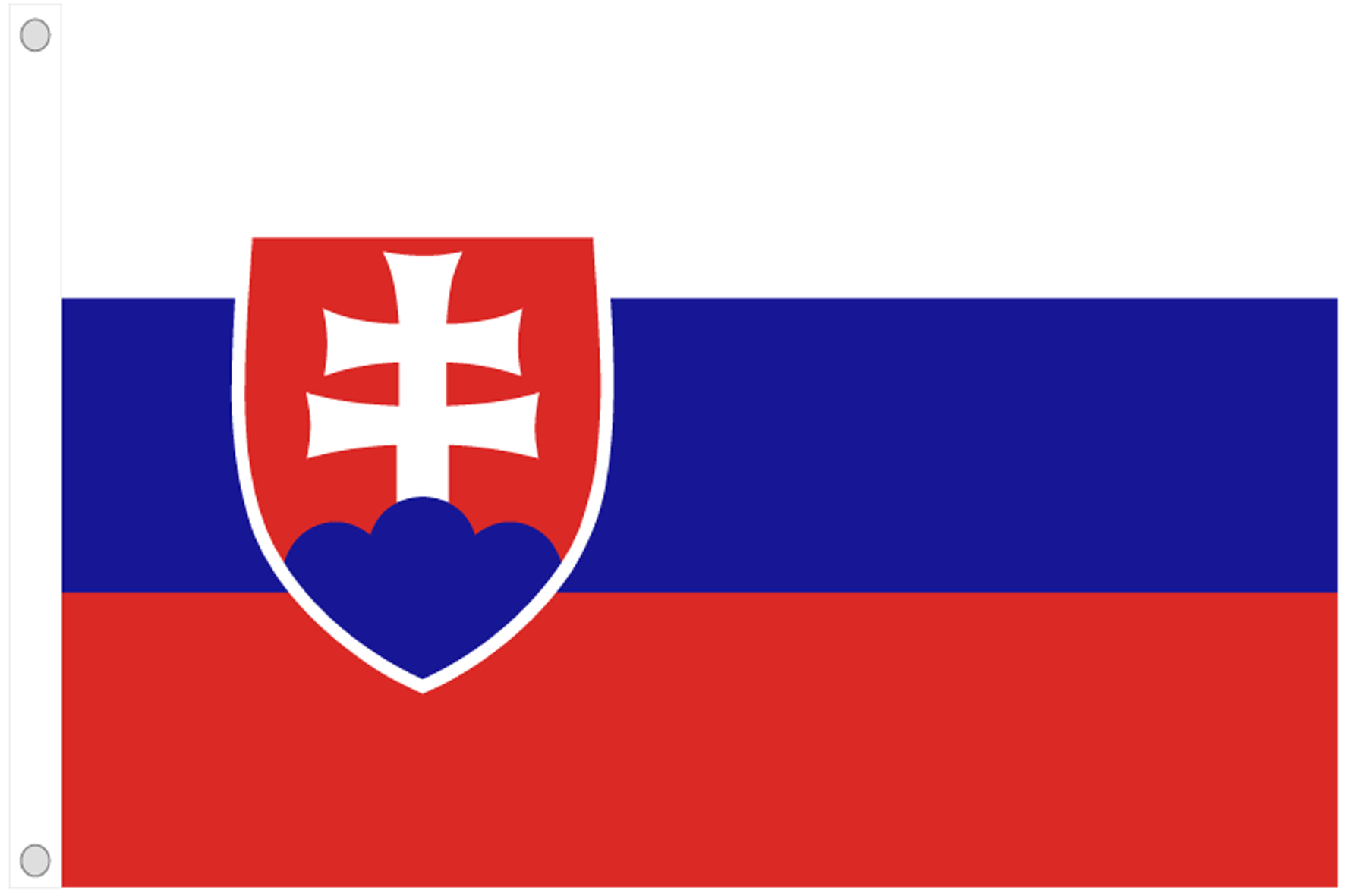 Slovensko
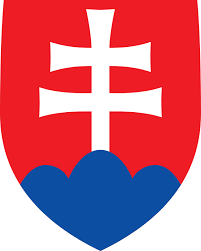 ŠKOLA
PANI UČITEĽKA
ŽIAK
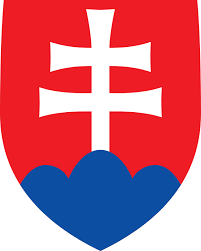 TRIEDA
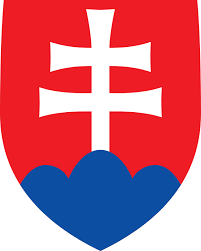 1+1 = 2
10 – 8 = 2
3 + 3 = 6
TABUĽA
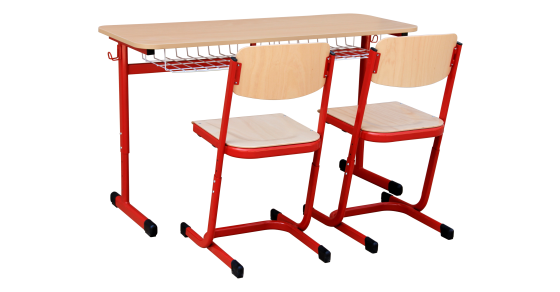 LAVICA
ŠKOLSKÁ STOLIČKA
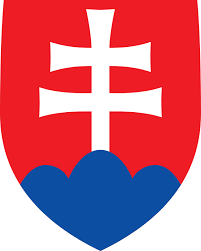 ŠKOLSKÁ TAŠKA
DESIATA (JABLKO)
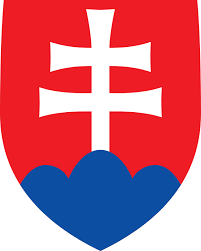 ZOŠIT
FARBIČKY
Čo ste si zapamätali?
TAJNIČKA